How to implement coordinated parallels
Jeff Valenti

JWST mission scientist at STScI
1
Create a new JWST proposal
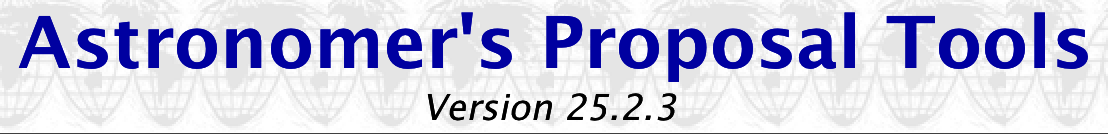 1
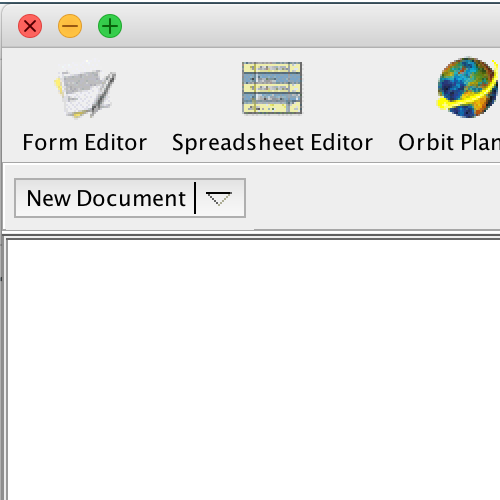 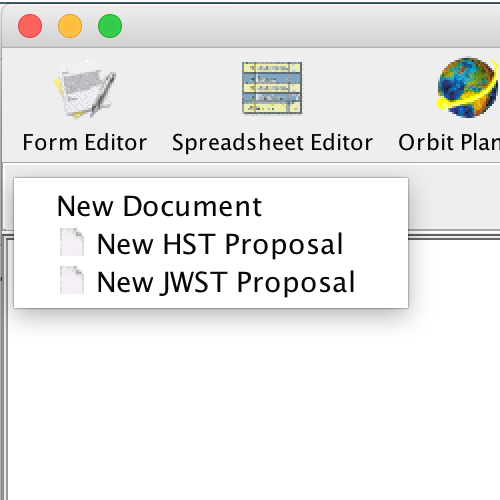 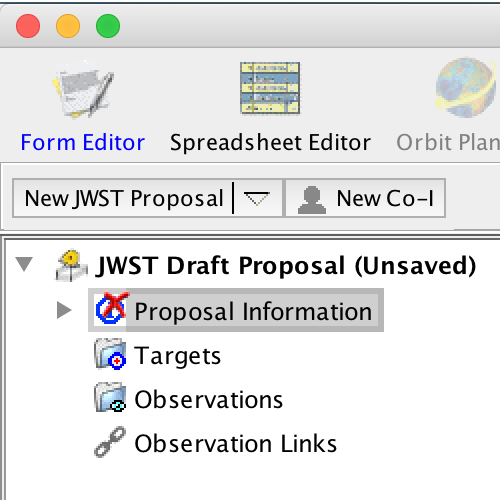 2
3
4
Specify a target (optional)
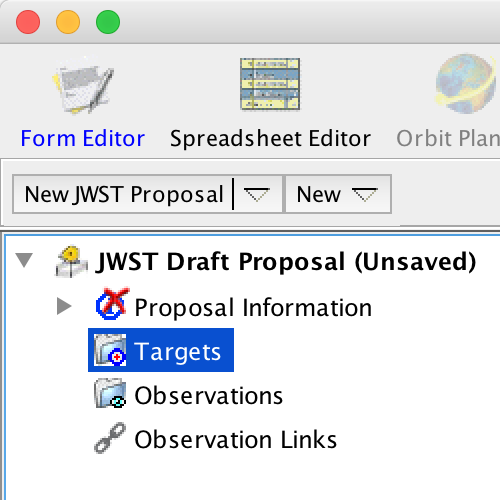 8
7
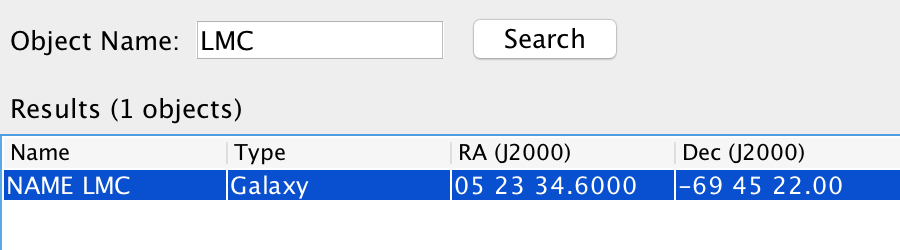 5
9
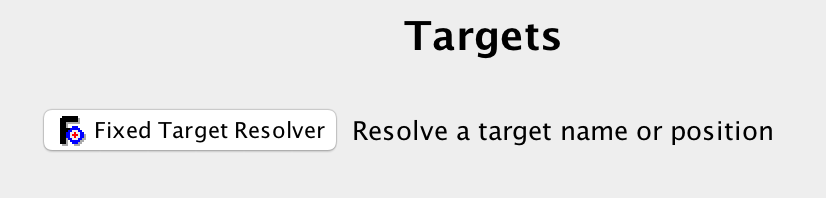 10
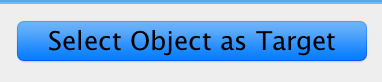 6
Create new observation folder containing new observation
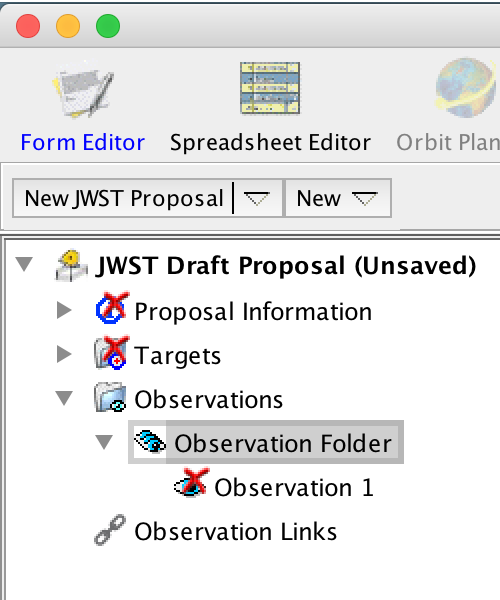 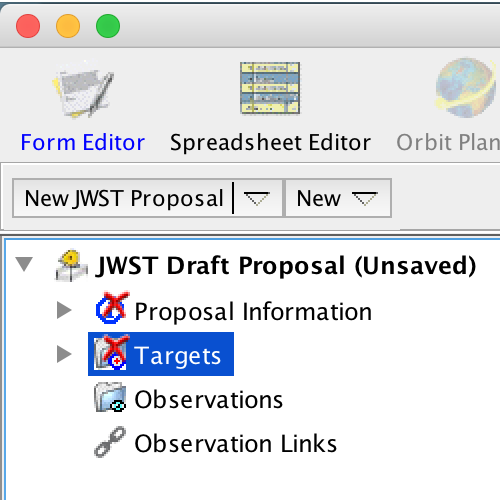 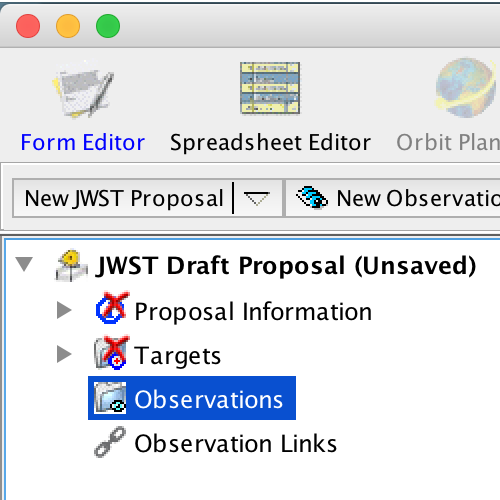 11
12
14
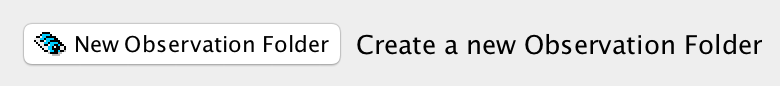 13
Select instrument
16
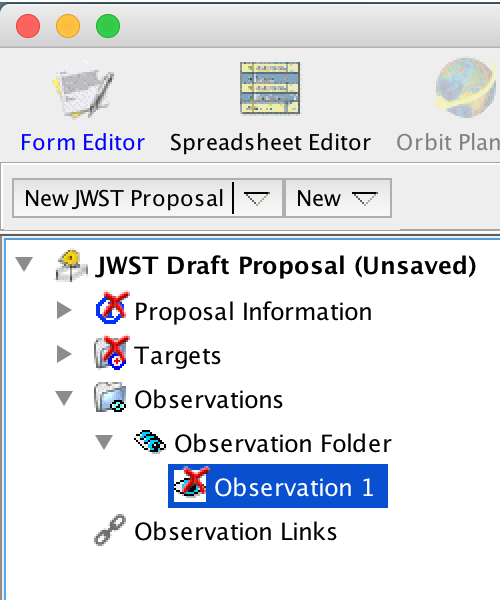 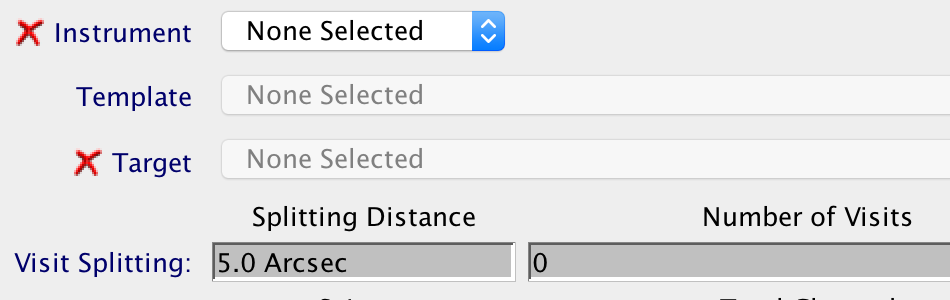 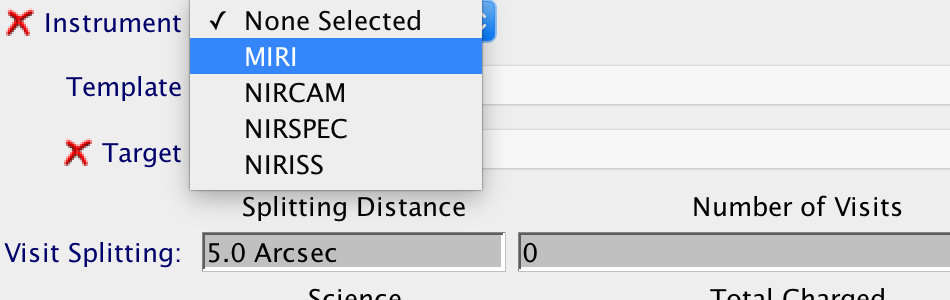 17
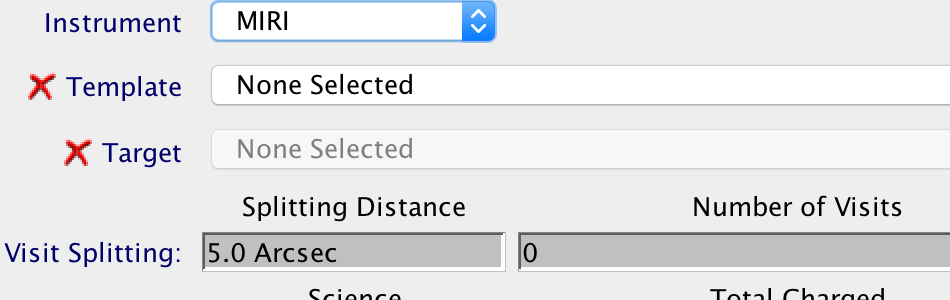 15
18
Select a template and enable coordinated parallel (if available)
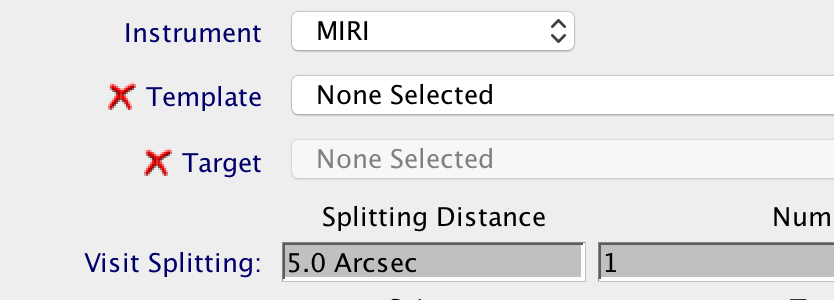 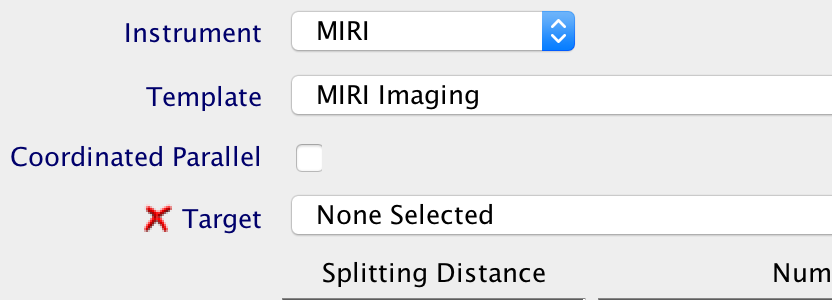 19
21
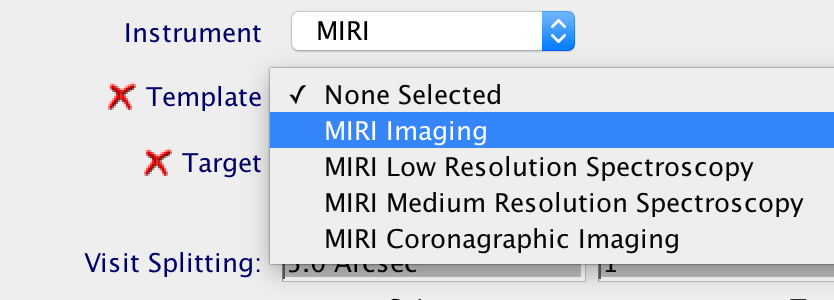 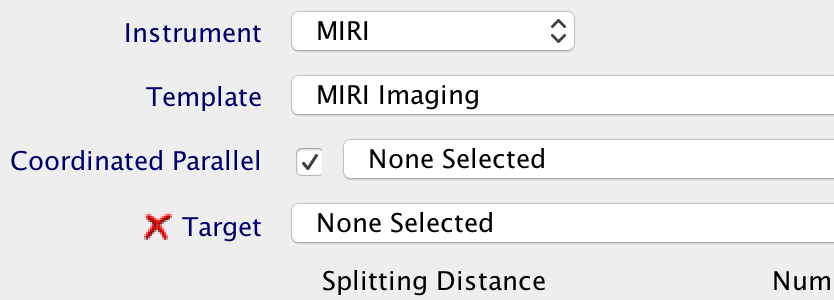 22
20
Available coordinated parallels
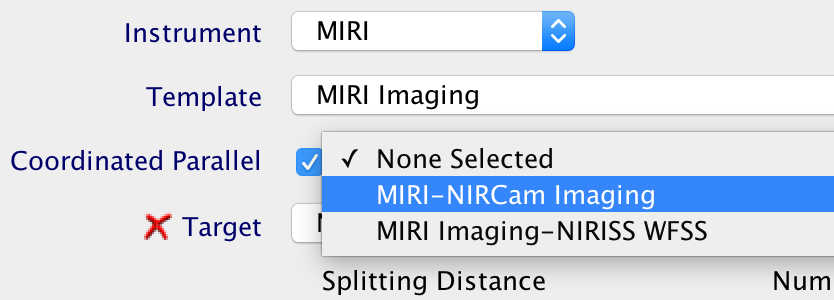 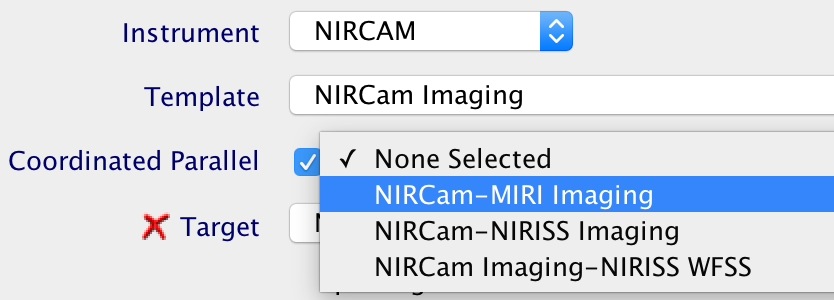 23
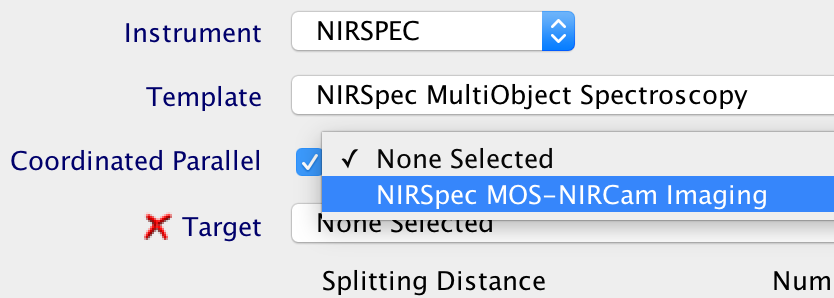 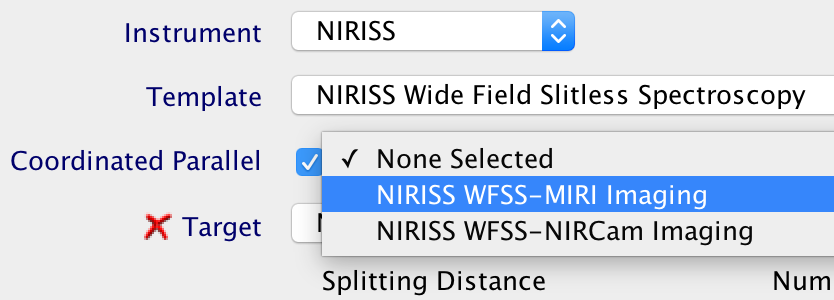 Select target
24
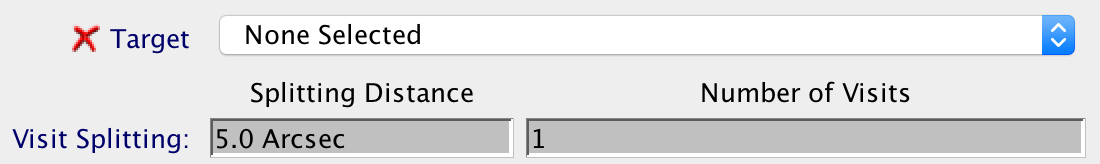 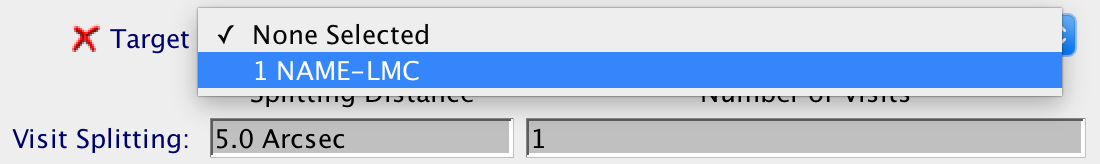 25
26
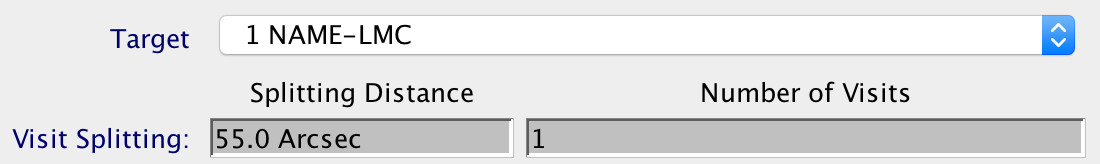 Visit splitting distance
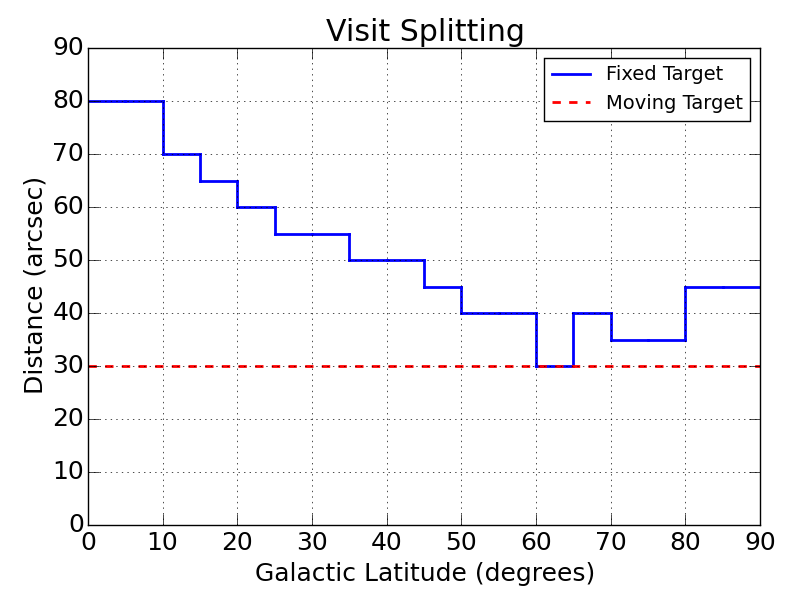 An observation is one instance of a template
A visit begins with a guide star acquisition
APT will split an observation into multiple visits, if cumulative dithers exceed the splitting distance
MIRI Imaging template without a coordinated parallel
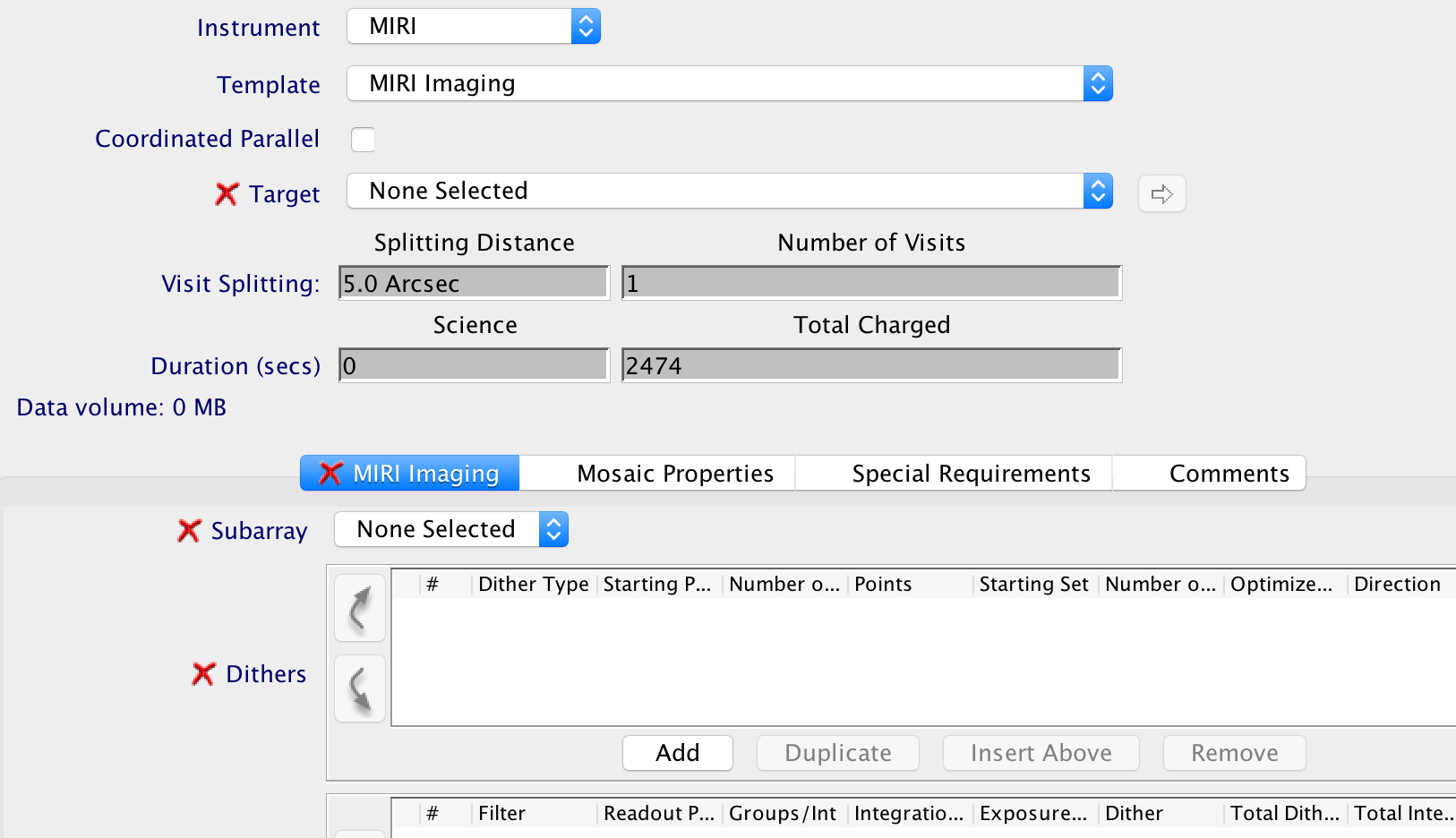 MIRI-NIRCam Imaging coordinated parallel
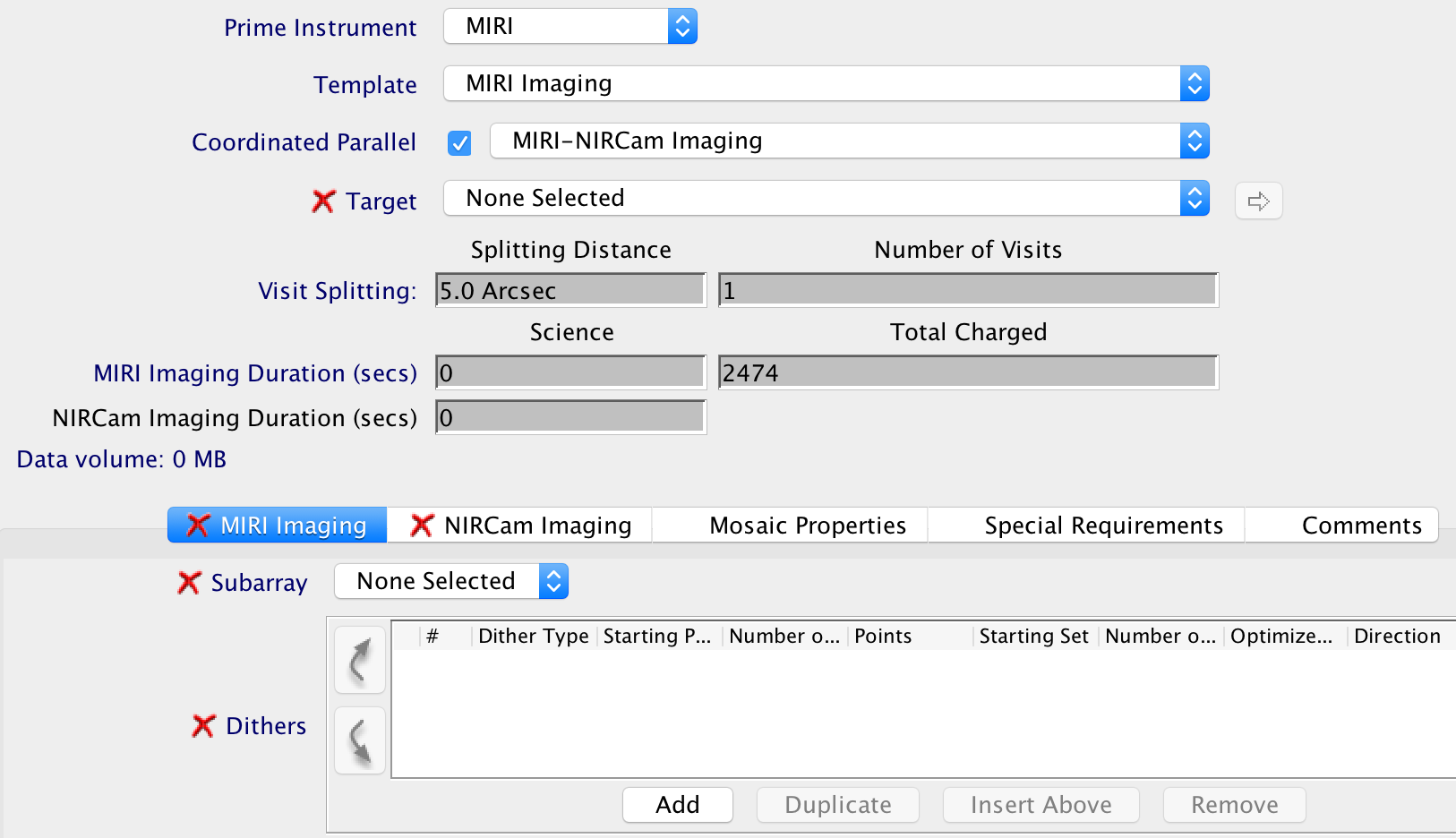 We need to specify template parameters for the prime instrument
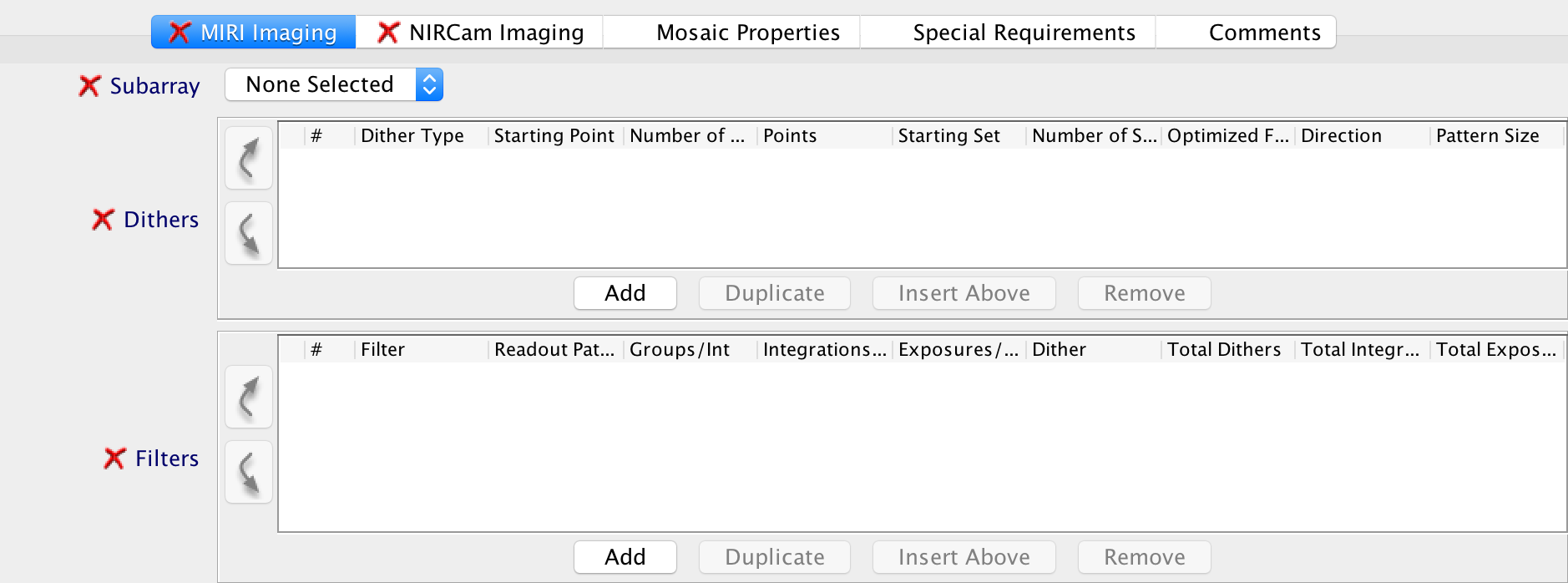 27
28
Specify subarray and dither type for the prime instrument
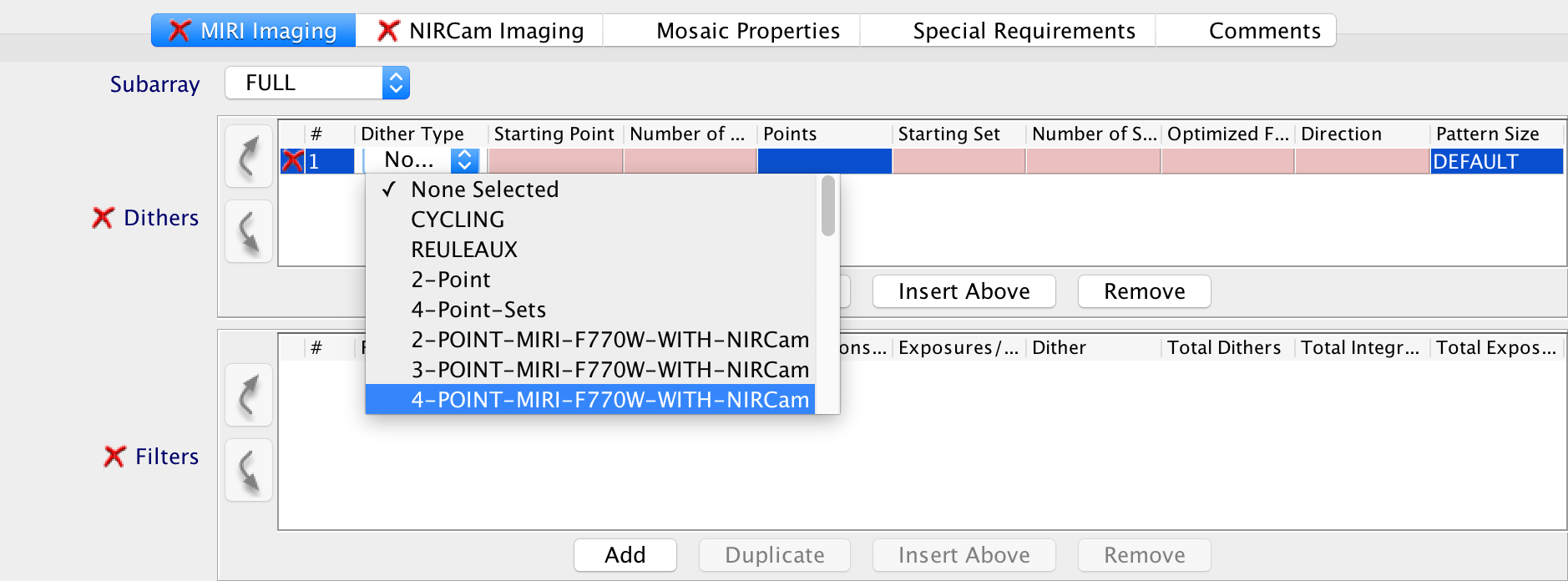 29
30
For parallel imaging, APT offers additional dither options
Specify a second dither type optimized for a different wavelength
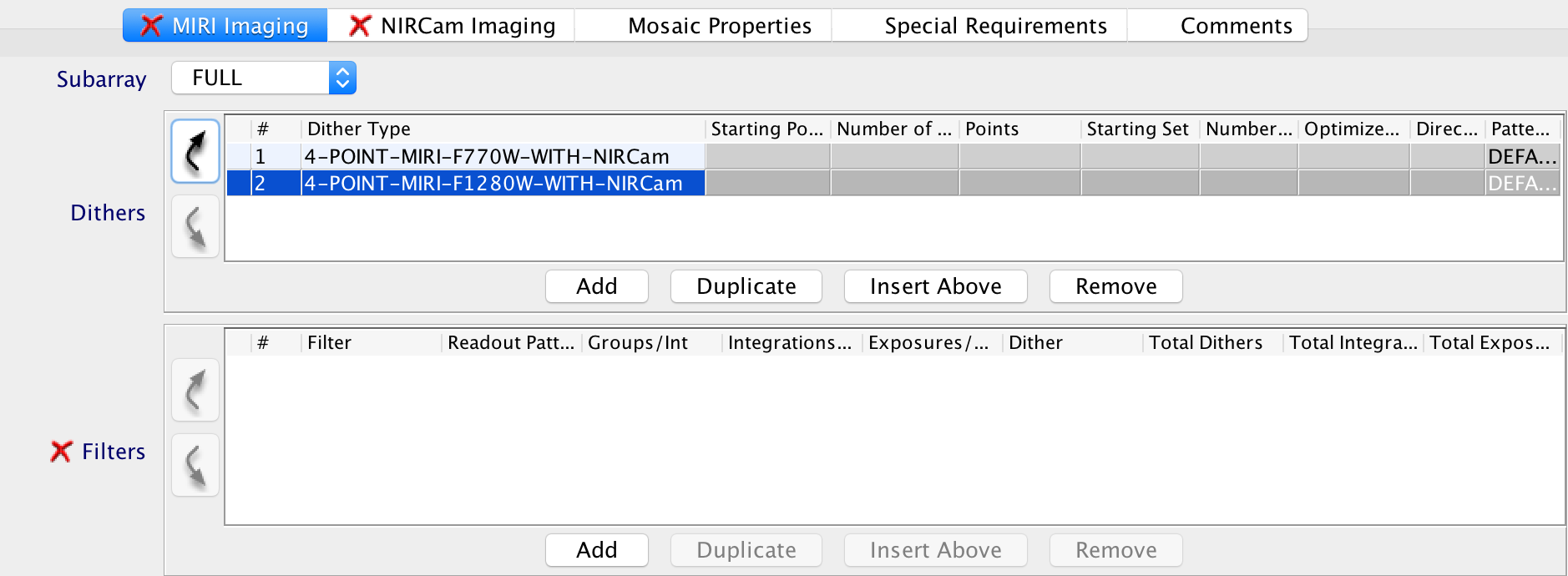 31
32
Select filter, groups per integration, and dither specification
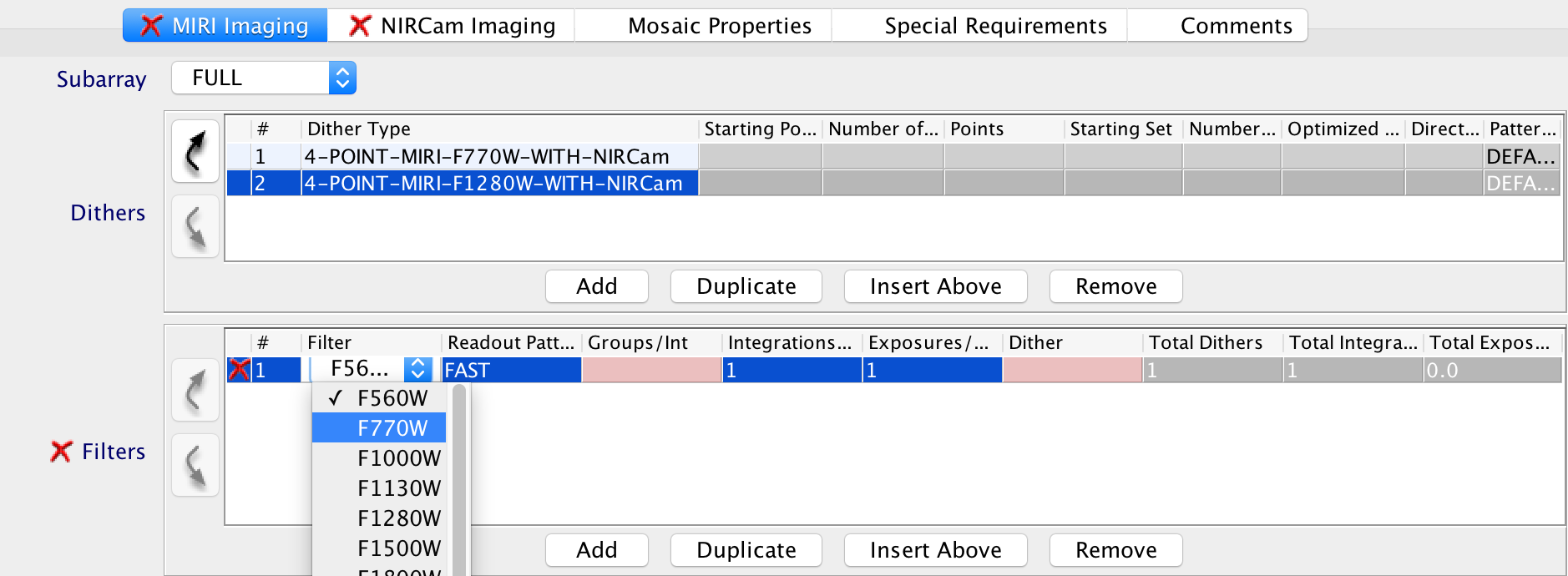 34
35
33
Select dither specification
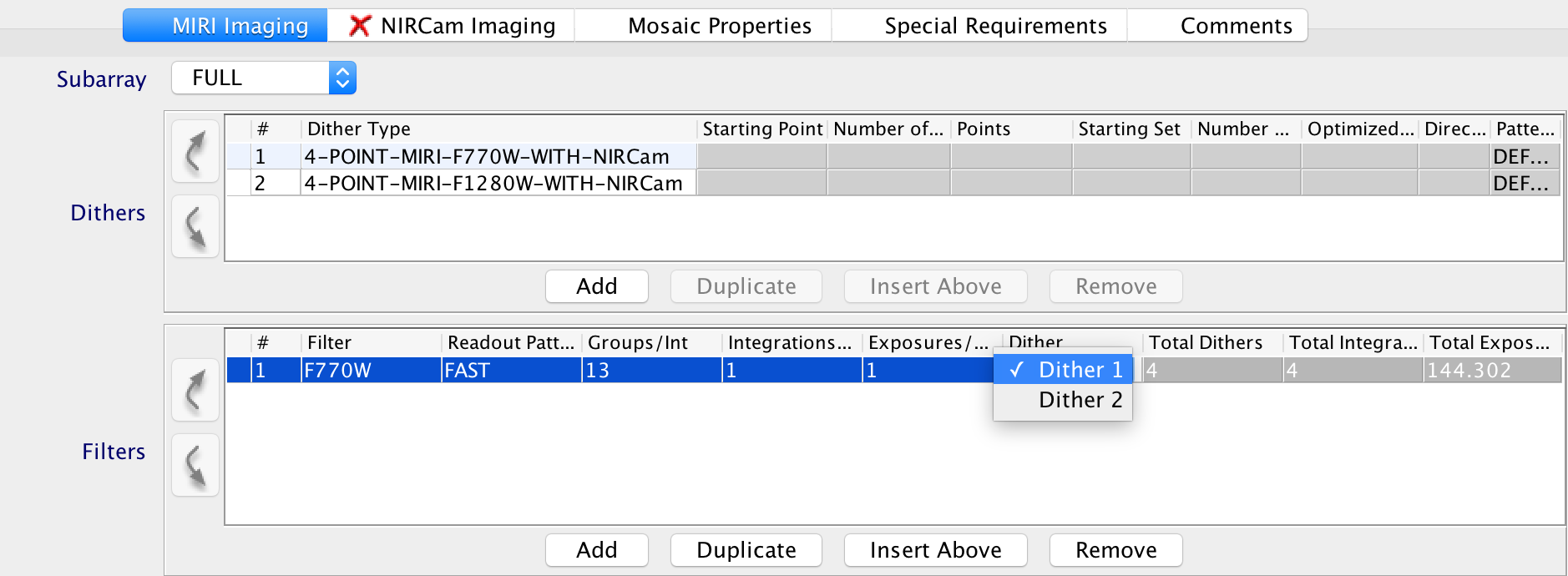 36
Done specifying template parameters for prime instrument
39
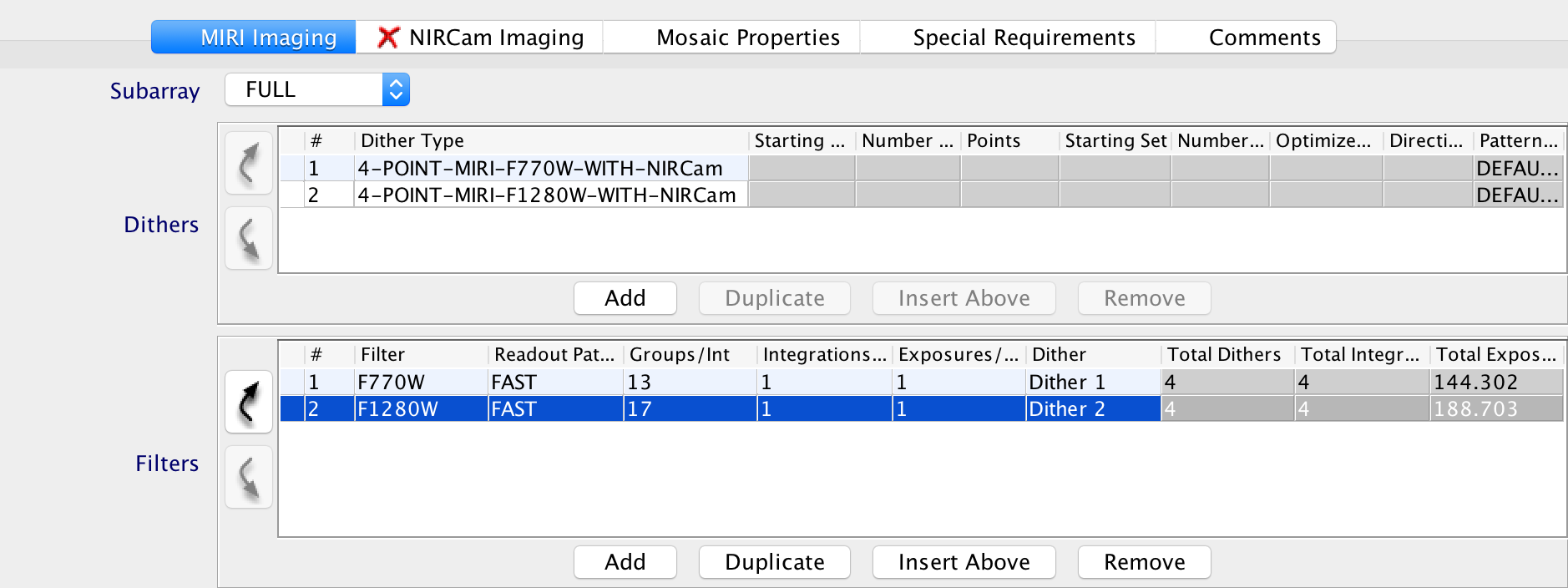 36
37
38
We need to specify parameters for the parallel instrument
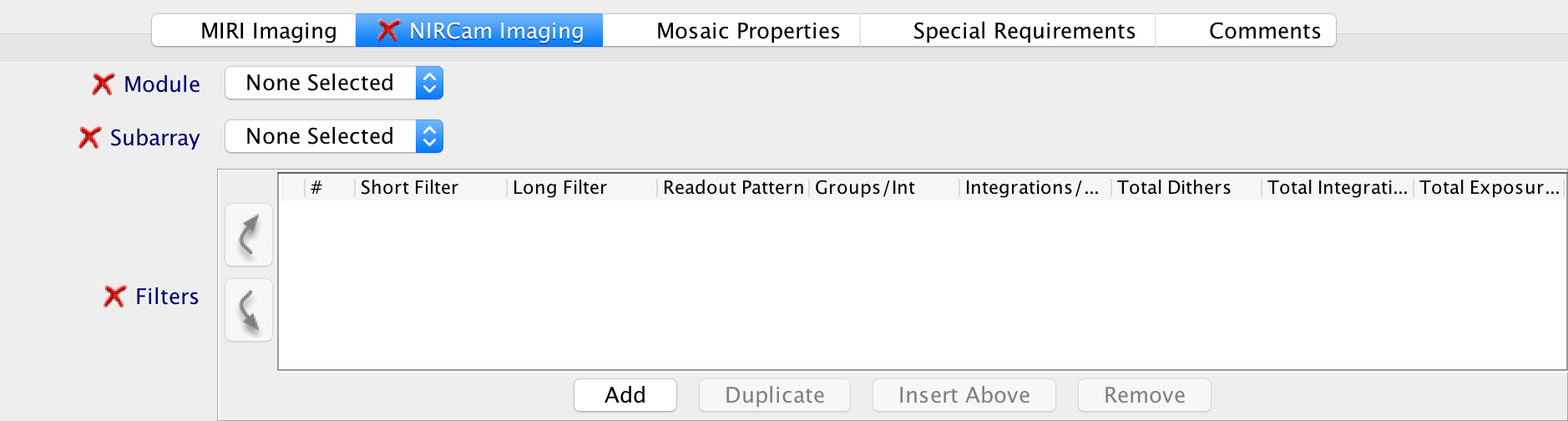 37
38
39
Prime and parallel must have same number of exposure specifications
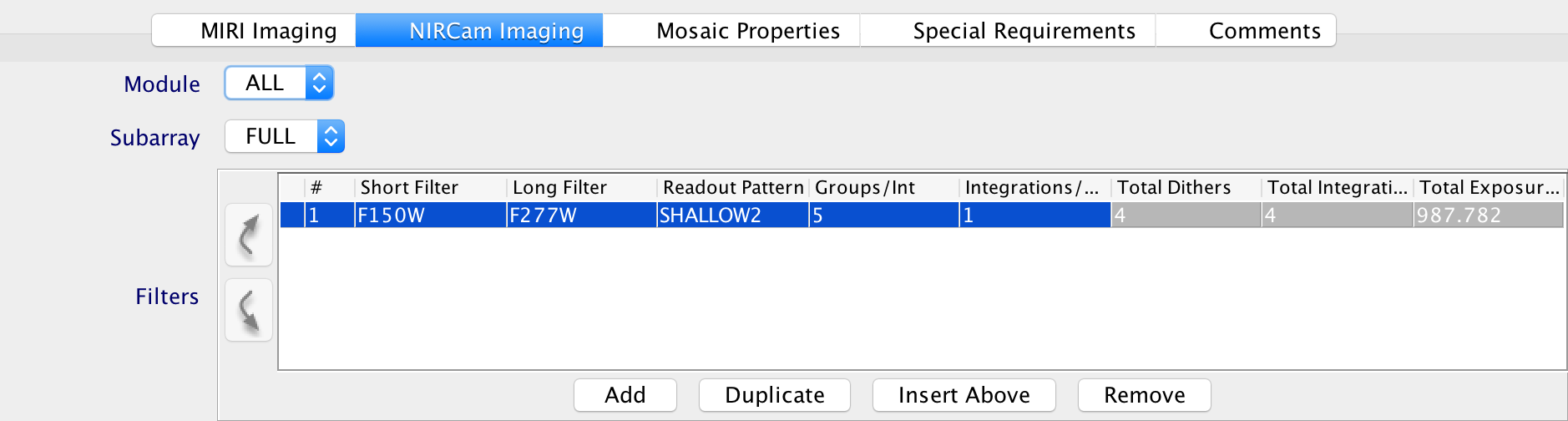 40
41
42
43
44
45
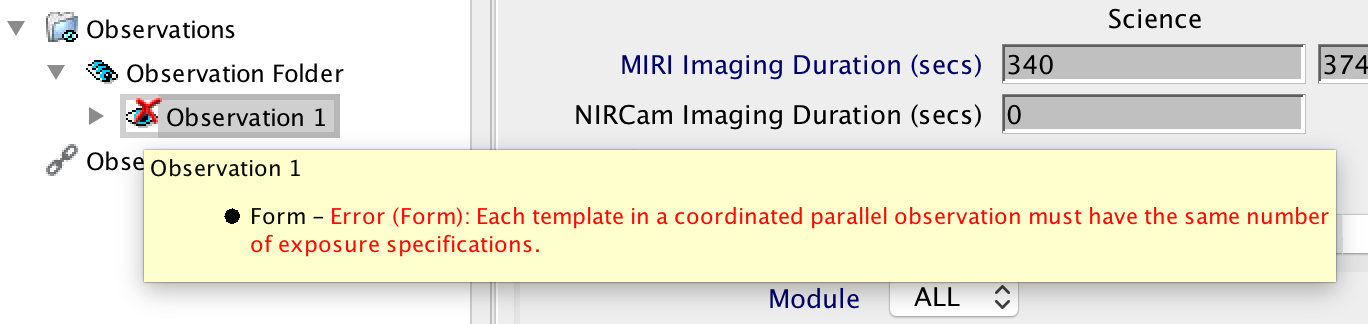 Parallel exposure duration must be shorter than prime
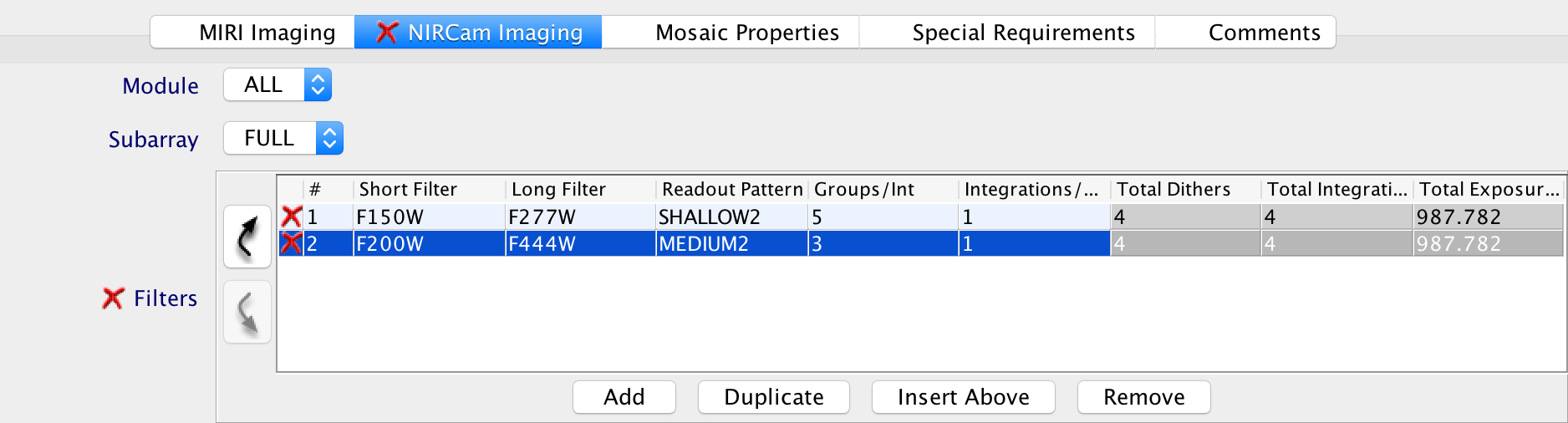 46
47
48
49
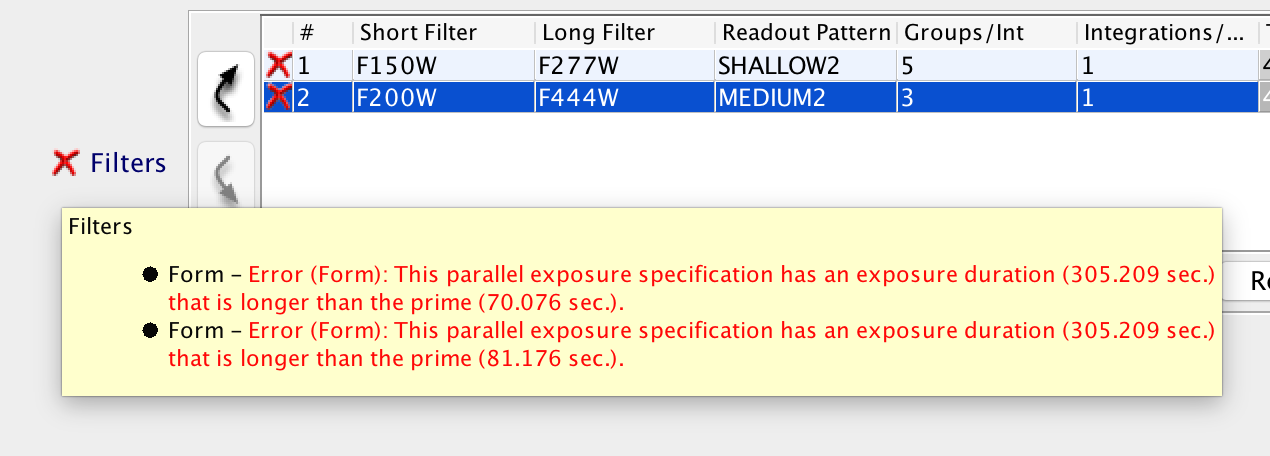 We could increase number of integrations for the prime instrument
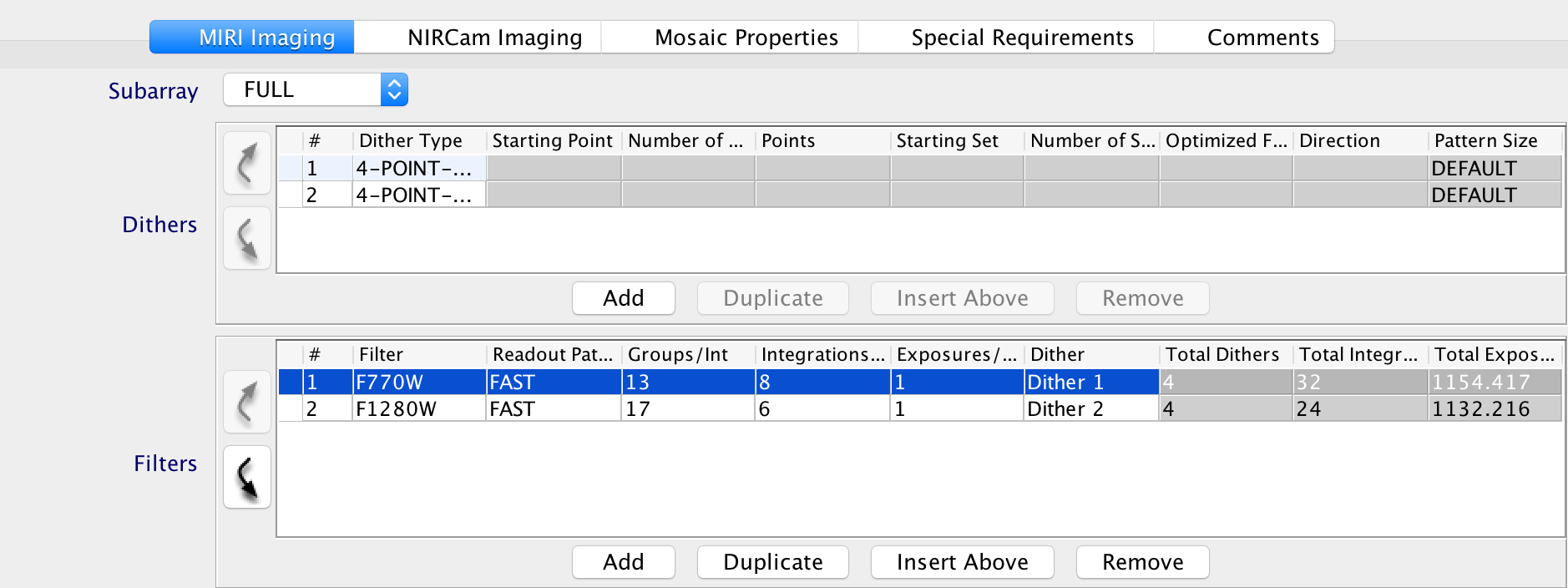 50
51 (one way to get rid of the errors)
No errors in observation.  Check Visit Planner, View in Aladin, …
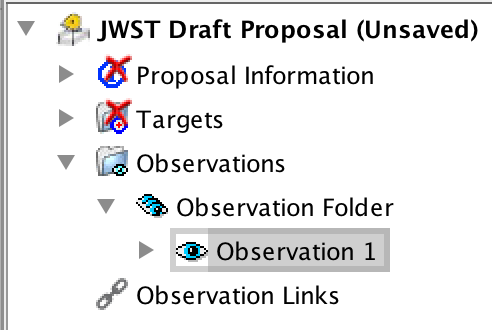 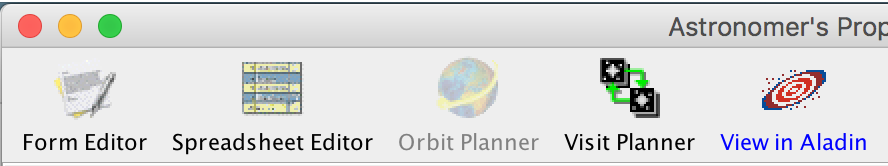 52
53
54
Questions?